ОМСКИЙ ГОСУДАРСТВЕННЫЙ ТЕХНИЧЕСКИЙ УНИВЕРСИТЕТ
Кафедра «Прикладная математика и фундаментальная информатика»
Разработка и исследование методов программно-логического самоконтроля при контроле опасных объектов
Выполнил: студент гр. ФИТм-152
Берестовский Д. С.
Руководитель:  Бондарев В. А.
Омск 2015
Классификация методов самоконтроля
Самоконтроль
Программный
Схемный
Программно-логический
Тестовый
Критерий достоверности
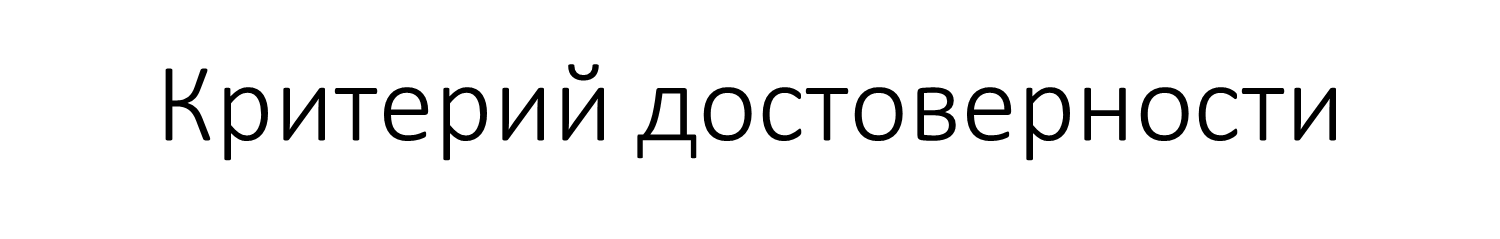 Критерий Быстродействия
Классификация алгоритмов принятия решения по результатам контроля параметра
Алгоритмы принятия решения по результатам контроля параметра
При постоянном числе циклов
При переменном числе циклов
Полные
Усеченные
Графы формирования результатов контроля
г
«Г»
г
г
«Г»
нг
нг
«НГ»
Полный алгоритм «2 из 3-х»
г
«Г»
г
нг
нг
«НГ»
нг
«НГ»
Графы формирования результатов контроля
г
«Г»
г
Алгоритм «2 из 3-х А»
«Г»
г
нг
нг
«НГ»
нг
«НГ»
Графы формирования результатов контроля
г
«Г»
«2 из 3-х Б»
г
«Г»
нг
нг
«НГ»
Информационная модель
Эквивалентная информационная модель
Показатели достоверности и быстродействия
Спасибо за внимание!